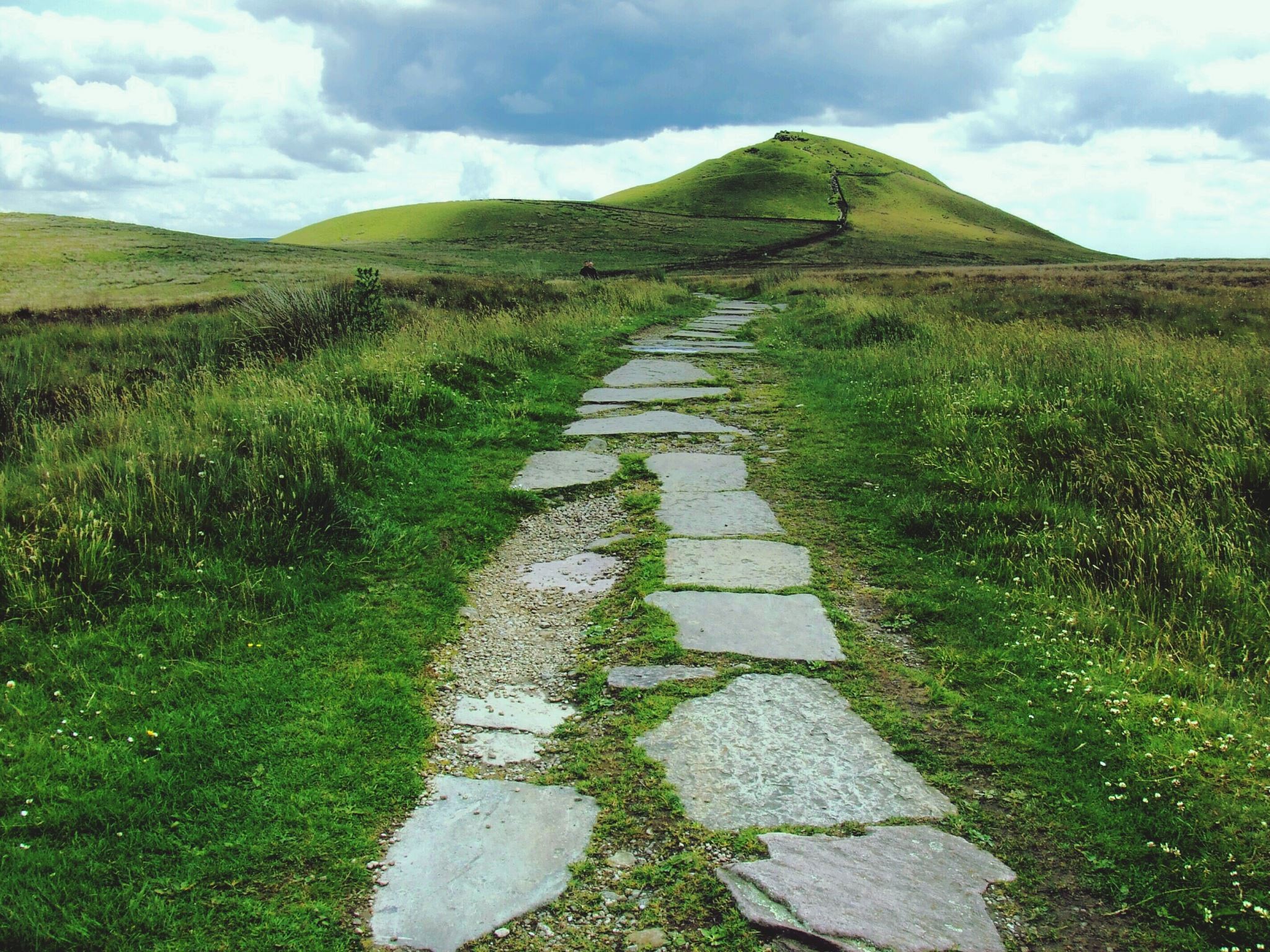 10. Qualitative data collection methods
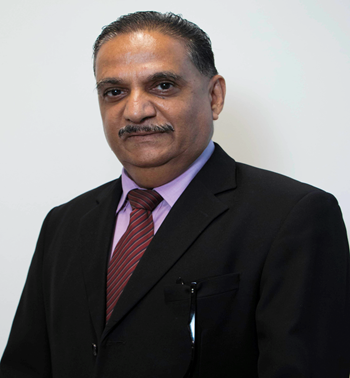 Dr Jugindar Singh
Data Collection Methods
In-depth interviews 
Narratives, detailed responses to probing questions
Direct observation
Field notes containing descriptions of activities, behaviors, actions, interactions, and processes
Document analysis 
Written documents: records, memoranda, correspondence, reports, diaries
Focus Group
Interview format, but in a group setting
John Creswell (1998) notes there are four basic types of data that may be collected, depending on the methodology used:
Observations
Interviews
Documents
Audio-visual materials
Dr Jugindar Singh
Observation
Interview
Focus Group
Intensive, usually long term, examination of a social group, an organization, etc.
Researcher becomes a participant in the lives of group members
Observes their behavior and learns meaning systems (which are tied to language)
Most closely associated with Ethnography, as developed in Classical Anthropology
Now done in a variety of disciplines
Decide on the type of interview to use
Individual
Electronic Eg: Zoom
Telephone
Create an interview protocol
Ask open-ended questions (5-7)
allows the participant to create options for responding
participants can voice their experiences and perspectives

If possible, tape record and transcribe for analysis
1. Interview format, but in a group setting
6-12 participants with common experience

2. Transcript of discussion is the data

Focus groups: : 6-9 participants (Krueger, 2000); 6-  10 participants (Langford, Schoenfeld, & Izzo, 2002;  Morgan, 1997); 6-12 participants (Johnson & Christensen, 2004); 6-12 participants (Bernard, 1995)
3
DATA COLLECTION METHODS
Semi structured
Structured
Unstructured
Questions are planned and created in advance. 
All candidates are asked the same questions in the same order. 
These interviews are guided by a predefined and very rigorous set of questions to which the interviewers must restrict themselves. 
No room for improvisation! The aim here is to collect a maximum number of standardised answers.
A semi-structured interview is a type of interview in which the interviewer asks only a few predetermined questions
The interviewer can use cues or prompts

More structured than free interviews but more flexible than structured interviews.
Type of interview in which the interviewer asks questions which are not prepared in advance.
Characterized by the complete absence of an interview guide or structure of any kind. The aim here is to take a vast sweep of a given subject.

Instead, questions arise spontaneously in a free-flowing conversation, and different candidates are asked different questions
4
Dr Jugindar Singh
Types of Interviews
Interview Protocol
Introduction
Introduction of Researcher. Information of research
Address respondent inquiries – Privacy/Anonymity

Use a script to open and close the interview
This will allow you to share all of the relevant information about your study and critical details about informed consent before you begin the interview. It will also allow a space to close the interview and give the participant an opportunity to share additional thoughts that haven’t yet been discussed in the interview.

Collect informed consent
Use informed consent form to read through and then sign before you begin the interview.

Start with the basics
To help build rapport and a comfortable space for the participant, start out with questions that ask for some basic background information. This could include asking their name, their course year, how they are doing, whether they have any interesting things happening at the moment.
Interview Protocol
Jacob, S. A., & Furgerson, S. P. (2012). Writing Interview Protocols and Conducting Interviews: Tips for Students New to the Field of Qualitative Research. The Qualitative Report, 17(2), 1-10.
Welch, C., & Piekkari, R. (2006). Crossing Language Boundaries:. Management International Review, 46, 417-437.
Create open-ended questions
Open-ended questions enable more time and space for the participant to open up and share more detail about their experiences. Using phrases like “Tell me about…” rather than “Did you ever experience X?” will be less likely to elicit only “yes” or “no” answers,
Ensure your questions are informed by existing research
Before creating your interview questions, conduct a thorough review of the literature about the topic you are investigating through interviews.

Begin with questions that are easier to answer, then move to more difficult or abstract questions
Be aware that even if you have explained your topic to the participant, you should not assume that they have the same understanding of the topic as you. Resist the temptation to simply ask your research questions to your participants directly, particularly at the beginning of the interview, as these will often be too conceptual and abstract for them to answer easily. Asking abstract questions too early on can alienate your participant


.
Interview Protocol
Use prompts
If you are asking open-ended questions, the intention is that the participant will use that as an opportunity to provide you with rich qualitative detail about their experiences and perceptions. However, participants sometimes need prompts to get them going. Try to anticipate what prompts you could give to help someone answer each of your open-ended questions
Be prepared to revise your protocol during and after the interview
During the interview, you may notice that some additional questions might pop into your mind, or you might need to re-order the questions. You might even find that this new order of questions should be adopted for future interviews, and you can adjust the protocol accordingly.
Be mindful of how much time the interview will take
When designing the protocol, keep in mind that six to ten well-written questions may make for an interview lasting approximately one hour. Consider who you are interviewing, and remember that you are asking people to share their experiences and their time with you, so be mindful of how long you expect the interview to last.
Pilot test your questions with a colleague
Pilot testing your interview protocol will help you to assess whether your interview questions make sense.
Thank You